AfD-Wahl-Programm 2025: Wirtschafts- & Sozialpolitik
Ursache der Krise (Nähe zur CDU, FDP)
ausufernde Staatstätigkeit, 
zu hohe Steuern und Sozialabgaben, insbesondere für Unternehmen und Reiche
Übermaß an staatlicher Regulierung (verpackt als Kritik an Bürokratisierung)
Plus „Werteverfall“: Leistungsbereitschaft, Familie, „Technologieoffenheit“
Scheinbarer Widerspruch 
wirtschafts-liberale Vorstellungen versus offen völkisch-nationalistische »Re-Migrations«-Phantasien
Aber 
Neoliberalismus durchaus auch autoritäre Seite (Sicherung des Eigentums)
Anknüpfungspunkte zu Rassismus und Nationalismus (Hajek Interview)
Maßnahmen:
eine Staatsschrumpfung im Stile von Musk und Trump
massive Umverteilung nach oben (mehr als FDP),
Kürzungen im Sozialbereich aber: „Partei der kleinen Leute“
Streichen: Maßnahmen der Klimapolitik, Beiträge für EU und Entwicklungs-politik, Förderung von Initiativen usw,
AfD-Wahl-Programm 2025

Vernetzung der radikalen Rechten:
Heritage Foundation
The Republic
<Foliennummer>
[Speaker Notes: Gegen die Überbevölkerung gibt es nur die eine Bremse, nämlich dass sich nur die Völker erhalten und vermehren, die sich auch selbst ernähren können.“ (Hajek Interview Wirtschaftswoche)]
Heritage Foundation
Rechter Think Tank mit großem Einfluss auf die US-Politik, z.B. Architekt von „Reagonomics“, „Reich des Bösen“, Irakkrieg
Projekt 2025) = Plan für Trump Regierung
gestartet 2022, zusammen mit rechten Gruppierungen und mehr als 350 Autoren aus der rechten Szene
schnelle Übernahme der gesamten US-Exekutive 
Energiewende verhindern, Öl u. Gas fördern, 
Illoyale Regierungsbeamte ersetzen (50 000)
Eingriffe in das Justizministerium, die NATO und etliche Handelsabkommen  
EU auf ihren Status von 1957 schrumpfen
Entwurf konkreter Dienstanweisungen zur Umsetzung, die bereits am ersten Tag einer Trump-Präsidentschaft unterzeichnet werden könnten
Project 2025 verfügt über Finanzmittel von rund 22 Mio. Dollar.
Vernetzung:
eng verbunden mit einer ungarischen Denkfabrik 
auf der Suche nach weiteren Verbündeten in Europa
Treffen mit rechten CDUlern (Correktiv)
AfD-Wahl-Programm 2025

Vernetzung der radiklen Rechten:
Heritage Foundation
The Republic
Treffen der „Heritage Foundation“ mit CDU Politikern - organisiert von „The Republic“
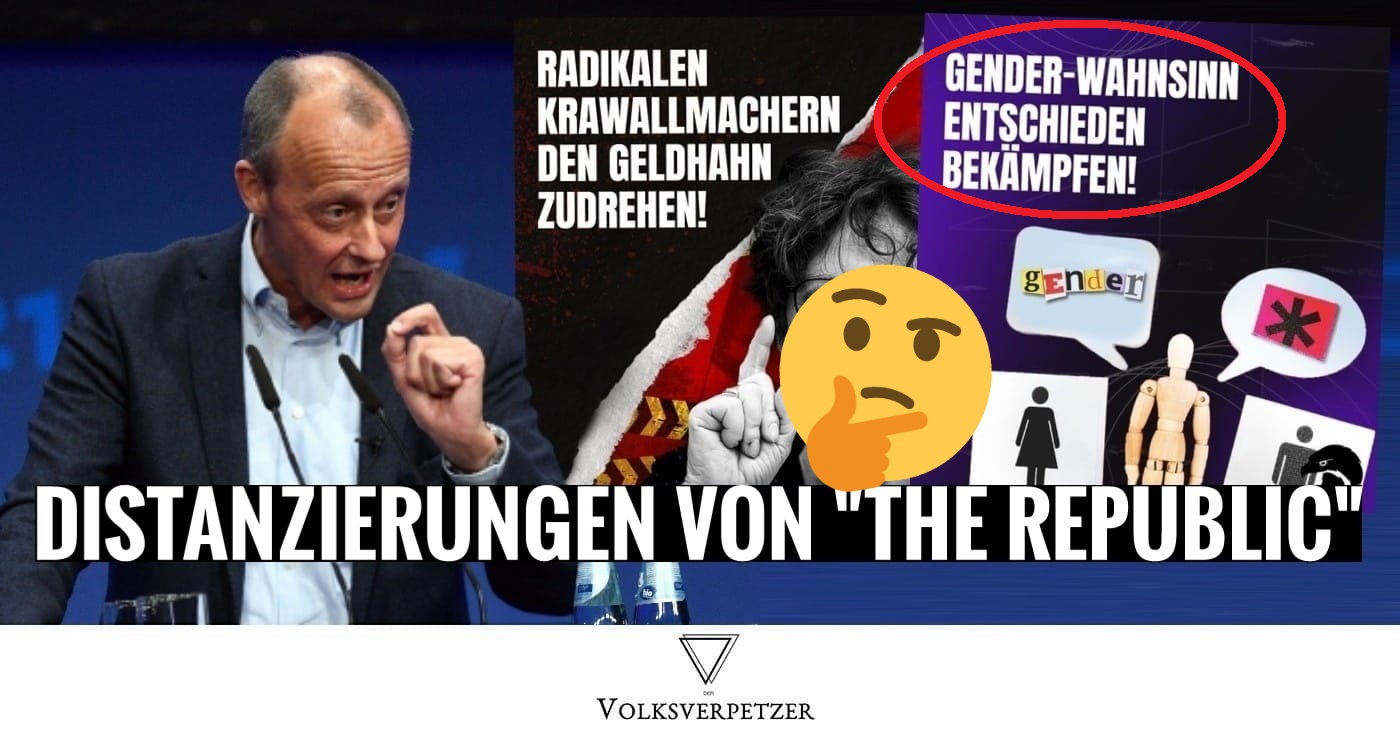 AfD-Wahl-Programm 2025

Vernetzung der radiklen Rechten:
Heritage Foundation
The Republic
Wie seht Ihr die Entwicklung?
Was sind eurer Meinung nach die Aufgaben von Attac?